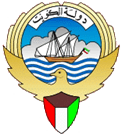 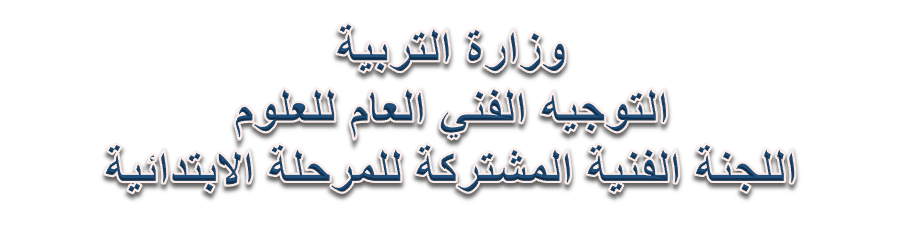 خطة توطين التدريب للمنهج الوطني القائم على الكفايات الأسبوع الثامن الصف الثاني الابتدائيالفصل الدراسي الثاني العام الدراسي 2016-2017م
إعداد
التعليم الخاص
خطة توطين التدريب لمنهج الكفايات للصفين الأول والثاني 
إعداد التوجيه الفني 
   للتعليم الخاص
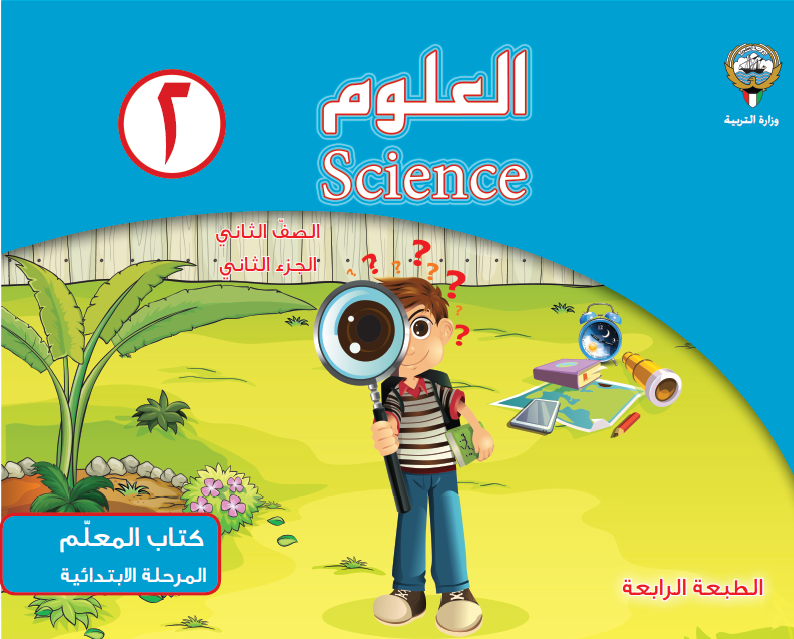 *ازرع بطريقة صحيحة لتحصل على نتيجة صحيحة *
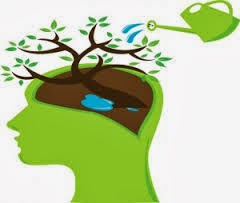 الصف الثاني 
الكفاية الخاصة 3-3 
*تكوين الممارسات الآمنة والاستخدام المناسب للتكنولوجيا * 
الحصة الثانية والثالثة
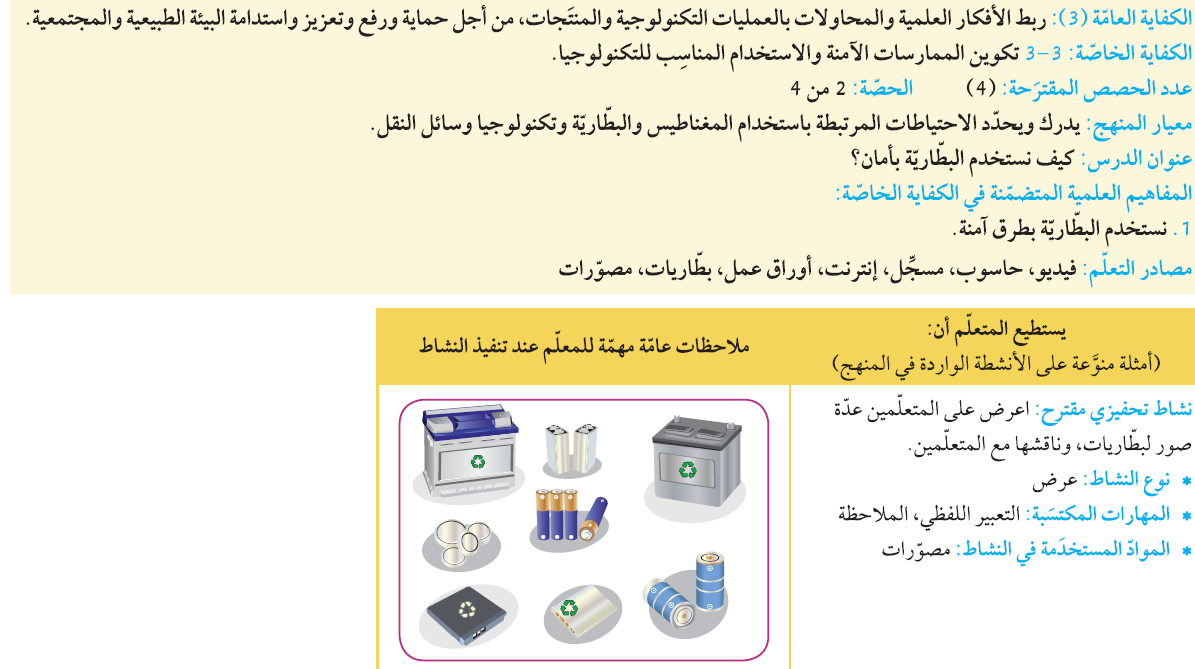 نشاط تحفيزي بديل :

استبدل الصور بعينات لبطاريات مختلفة الأشكال والأحجام واعرضها على المتعلمين. 

حيث يترك المعلم الفرصة للمتعلمين لملاحظة البطاريات ثم يبدأ بالاستراتيجية  حيث يسجل على بطاقات مختلفة مجموعة من الأسئلة عن البطاريات .
         نستخدم استراتيجية «الدقيقة الواحدة» للإجابة على الأسئلة التالية: 
1- هل البطاريات متشابهة في الشكل ؟
2- هل البطاريات متشابهة في الحجم ؟
3- لاحظ الأرقام على البطاريات هل هي متشابهة أو مختلفة ؟
  ( توقع  السبب في  اختلاف الرقم على البطارية ) 

* حدد وقتاً للنشاط التحفيزي بحيث لا يتعدى خمس أو ست دقائق .
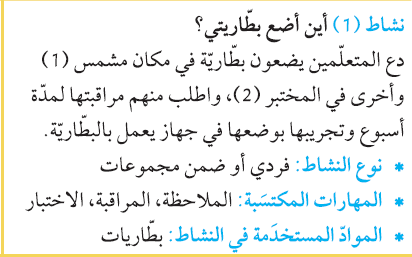 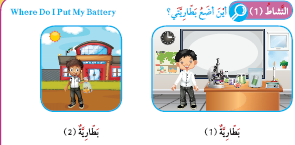 ملاحظة مهمة  للنشاط السابق
يجب أن تكون البطاريات المستخدمة من نفس النوع ونفس الحجم والقوة .
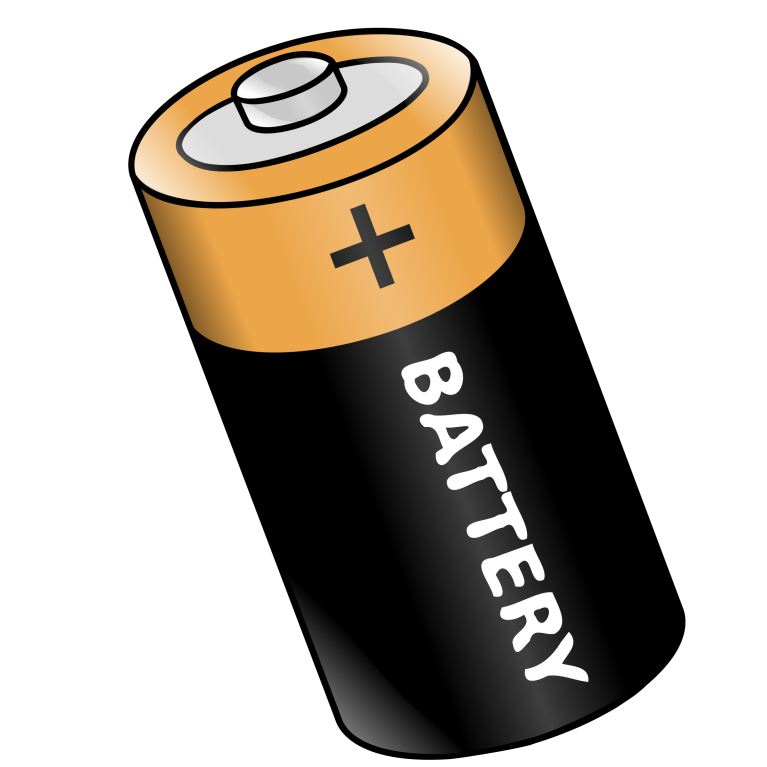 نشاط إضافي لاستخدام البطارية بأمان :نوفر للمتعلم بطاريات بأعداد مختلفة ويكون بعضها سليم وبعضها غير سليم ( بطارية بها إعوجاج أو بطارية بدون الغلاف الملون ..الخ ) *يطلب من المتعلمين تفحصها وملاحظة العيوب بها وأيها تصلح للإستخدام وأيها لا تصلح بالتجربة. ويجب توفير ألعاب لتجريب البطاريات . (المهارات المكتسبة في هذا النشاط : الملاحظة ،الاستنتاج والتجريب)
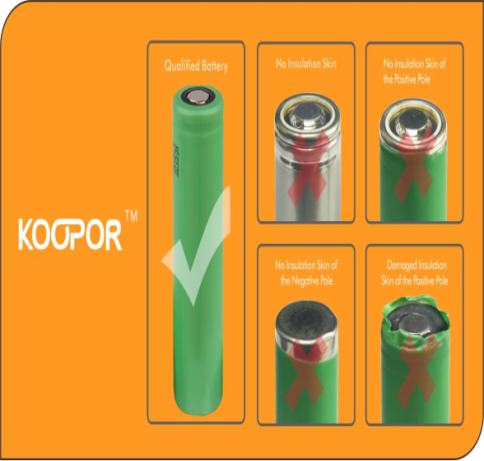 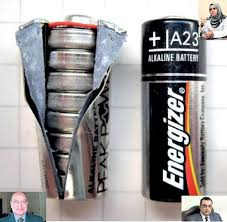 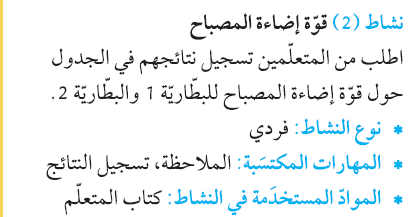 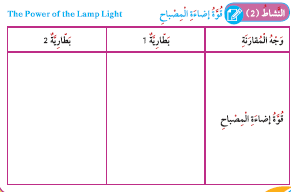 لاحظ :
1-عند تجهيز أدوات النشاط رقم (2)
 اختر البطاريتان بقوتين مختلفتين حتى تكون إضاءة المصباحين مختلفة في القوة ويستطيع المتعلم ملاحظتها.
2-من خلال هذا النشاط يتوصل المتعلم الى أهمية اختيار قوة البطارية المناسبة لتشغيل الأشياء. 
3- يمكن عرض بعض الألعاب المختلفة ( بعضها يحتاج بطارية والأخرى أكثر من واحدة لتشغيلها ).
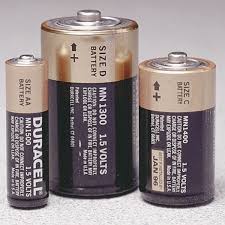 نشاط لفئة أقل من المعيار لنشاط ( 2 ): 

برأيك أي اللعبتين يحتاج الى عدد أكبر من البطاريات حتى تعمل ؟ 
ضع علامة (   ) حولها.
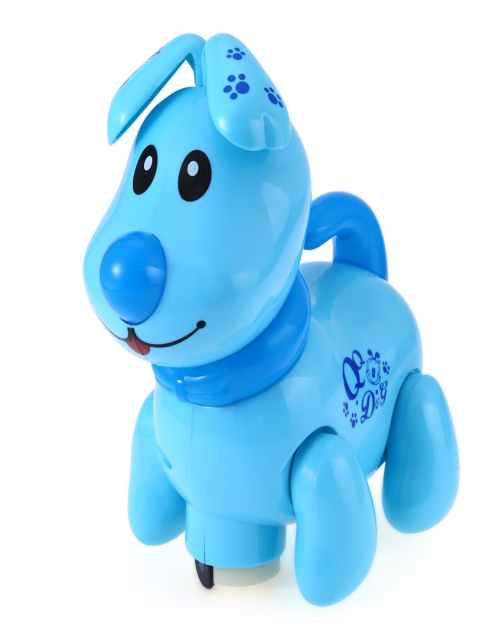 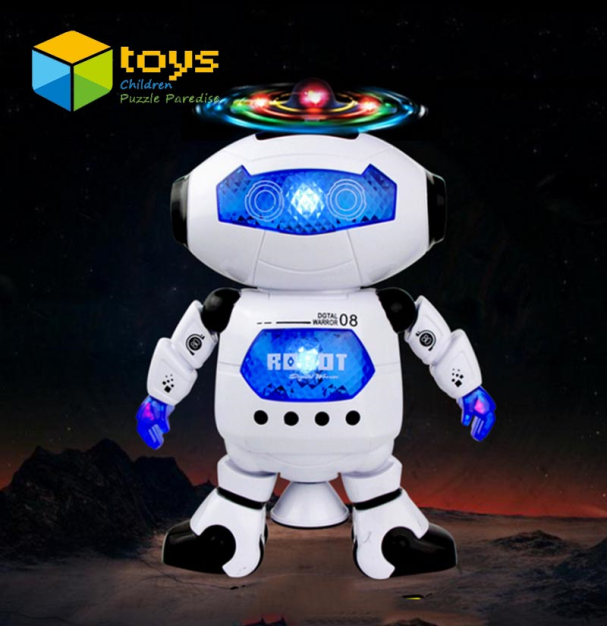 نشاط لفئة أعلى من المعيار لنشاط ( 2 ): 

لديك بطاريات متعددة مطبوع على كل منها أحد الأرقام التالية : 

v5،   v7     ، v3      ، v15     ، v2 


رتب البطاريات على حسب قوتها من الأعلى قوة إلى الأقل قوة  .
بند الكلمات الجديدة : بعد كتابة الكلمات الجديدة في كتاب المتعلم: 

يمكن تنفيذ بند إضافي للكلمات الجديدة وذلك بإخفاء حرف من الكلمة والطلب من المتعلم اختيار الحرف المناسب للكلمة الجديدة . 

اختر الحرف الناقص من الحروف التالية وأكمل به الكلمات الجديدة . 

(   م    -    ض    -    ر    )  

....ار              آ.....ن          بطا.....ية
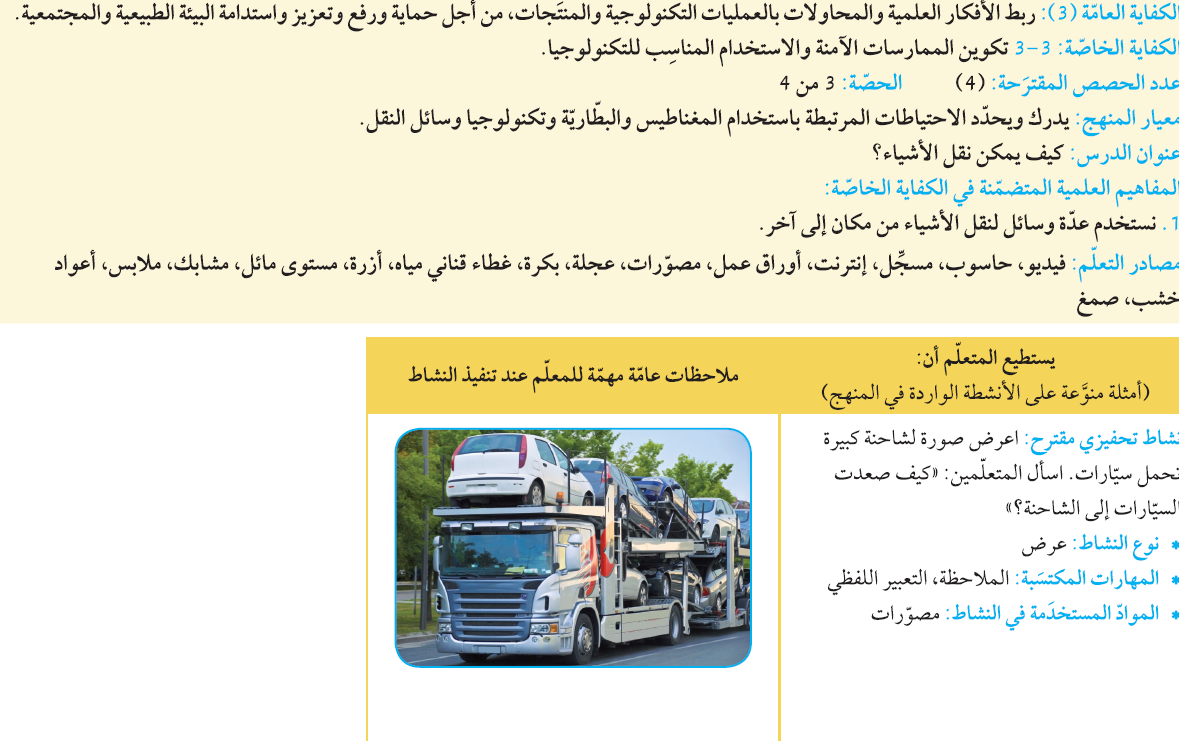 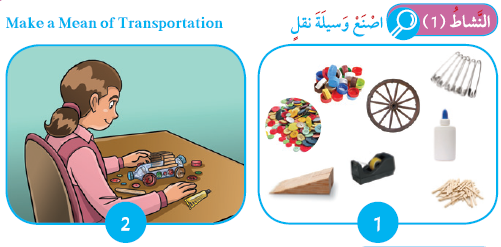 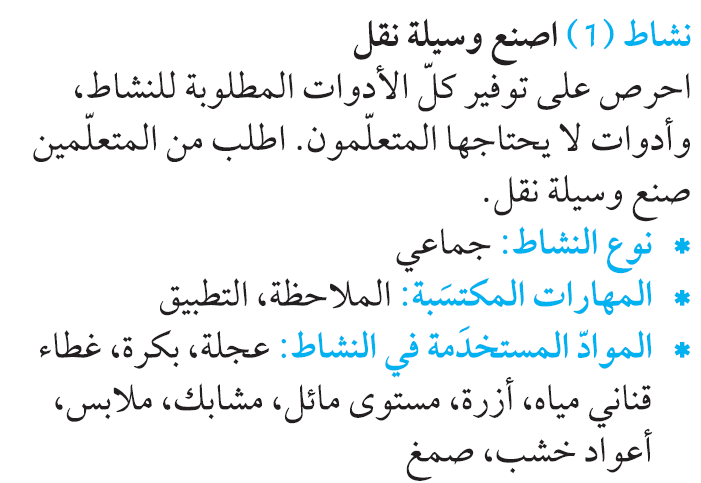 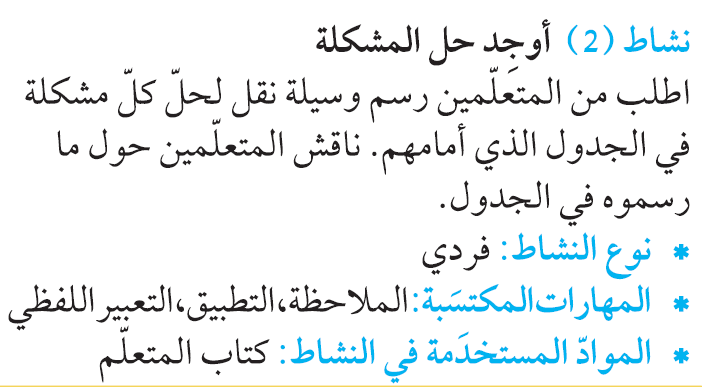 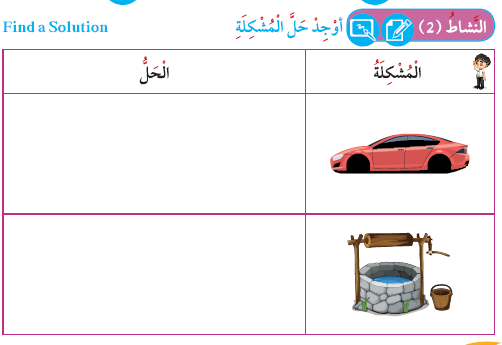 ملاحظات على النشاط السابق رقم ( 2 ) 
نبه المتعلمين بسؤالهم عند بداية تنفيذ النشاط : 

1- هل وسيلة النقل أمامك مناسبة لنقل الأشياء ؟ .
2-  ماذا تحتاج وسيلة النقل لتصبح فعالة ومفيدة؟ . 
ثم اترك الفرصة للمتعلمين لحل النشاط .
* يمكن تنفيذ النشاط رقم (  2 ) بشكل آخر وذلك بتوفير نواقص وسائل النقل المرسومة بالنشاط ( صور عجلات سيارة ، صور عجلات دراجة هوائية ، خيوط ، أشرطة  ملونة وأشياء أخرى ليس لها علاقة بالحل ويختار المتعلم منها ما يناسبه لحل المشكلة ).
بند الكلمات الجديدة : 

بعد كتابة الكلمات الجديدة وهي *وسيلة نقل* في كتاب المتعلم. يمكن للمعلم أن يجهز ورقة عمل تحتوي على صور لها علاقة بوسائل النقل وأخرى ليس لها علاقة بوسائل النقل ويطلب من المتعلم كتابة الكلمة الجديدة على الصورة المناسبة .
.



  ............................       ...........................     ................................
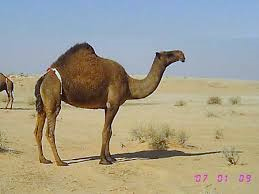 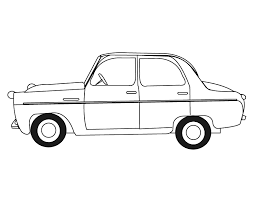 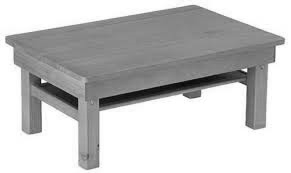 نشاط لفئة أقل من المعيار لنشاط ( 2 )
 
ضع  حرف (  أ  ) للوسيلة المناسبة والآمنة لنقل الأشخاص .

      وحرف ( ب ) للوسيلة غير المناسبة لنقل الأشخاص .
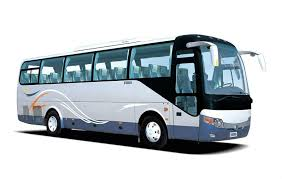 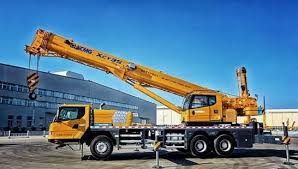 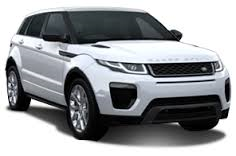 ............
............
............
نشاط لفئة أعلى من المعيار لنشاط ( 2 )
 باستخدام استراتيجية 
  ماذا لو لم يكن ؟
 لم يكن هناك وسائل نقل . 
( ناقش الموضوع مع زملاءك مبيناً أهمية وسائل النقل )
شكرا لتفاعلكم